БОУ г. Омска «Средняя общеобразовательная школа №63»
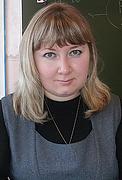 Юлина Виктория Владимировна
УЧИТЕЛЬ –ЛОГОПЕД  
I  КВАЛИФИКАЦИОННОЙ КАТЕГОРИИ
2013 г.
Повышение квалификации
Краткосрочное обучение на факультете повышения квалификации и профессиональной переподготовки работников образования ФГБОУ ВПО «ОмГПУ» по программе «Деятельность учителя начальных классов в условиях перехода на ФГОС» (72 ч. – 2011 год) 
Прошла обучение в БОУ «ГПООЦ» г. Омска ЦДПО по программе повышения профессиональной компетентности педагогических работников образовательных учреждений города по теме «Использование информационно-коммуникационных технологий в профессиональной деятельности педагога» (16 ч. – 2011 год)
Прошла повышение квалификации в АНО «ЛОГОПЕД ПЛЮС» Учебном центре «Логопед Мастер» по программе «Актуальные проблемы логопедии» (72 ч. – 2012 год)
Прошла повышение квалификации по теме: «Нарушения звукопроизношения у детей. Коррекция звукопроизношения. Использование логопедических  постановочных зондов.(16 часов, Учебный центр «Логопед Плюс», руководитель-Томилина Светлана Михайловна).
Прошла практический курс обучения программы. «Логопедический и зондовый массаж в коррекции дизартриии». (24 часа, Учебный центр «Логопед Плюс», руководитель-Томилина Светлана Михайловна)
Прошла курс повышения квалификации по теме: «Заикание у дошкольников и младших школьников. Механизмы, проявления, обследования, коррекционная работа».(16 часов, Учебный центр «Логопед Плюс», руководитель-Томилина Светлана Михайловна).
Прошла повышение квалификации по теме: «Организация индивидуальной и групповой логопедической работы с ребёнком с дизартрией». (16 часов). Учебный центр «Логопед Плюс», руководитель- Томилина Светлана Михайловна). 
Прошла обучение в БОУ «ГПООЦ» г. Омска ЦДПО по программе повышения профессиональной компетентности педагогических работников образовательных учреждений города по теме «Ранняя помощь детям с ограниченными возможностями здоровья» (24 ч. – 2012 год)
Прошла дистанционное обучение квалификации Педагогического университета «Первое сентября» и факультета педагогического образования МГУ им. Ломоносова по программе «Современные подходы к обучению орфографии в начальных классах» (72 ч.-2012 г.).
Прошла повышение квалификации по теме: «Технологии коррекции речи детей с различными формами дизонтогенеза» (72 часа, бюджет, БОУ ДПО «Институт развития образования Омской области»).
Образование – 28.07.2006 г. –  ОмГПУ- педагог-дефектолог для работы с детьми дошкольного возраста с отклонениями в развитии по специальности «Специальная дошкольная педагогика и психология», специализация «Дошкольная логопедия».
Web-адрес личного сайта: http://nsportal.ru/yulina-viktoriya-vladimirovna
Успешность освоения обучающимися программ, реализуемых учителем-логопедом
Внеурочная деятельность обучающихся
Участие обучающихся во Всероссийском проекте для одарённых детей «Алые паруса» в социальной сети работников образования
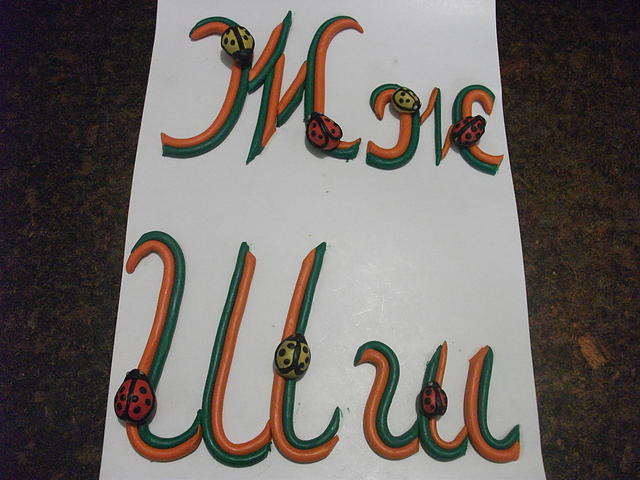 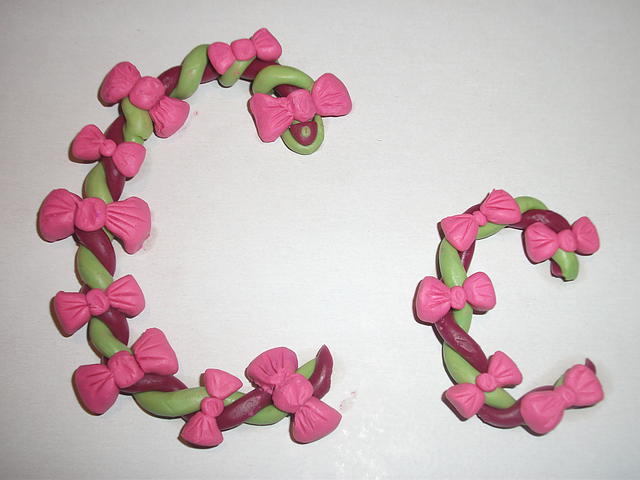 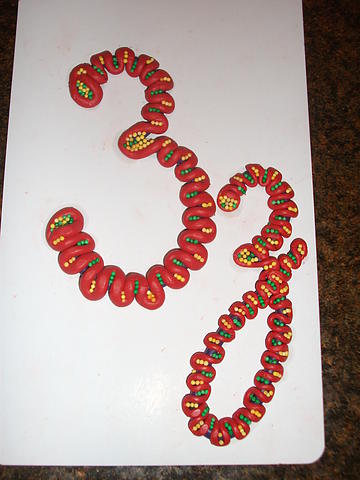 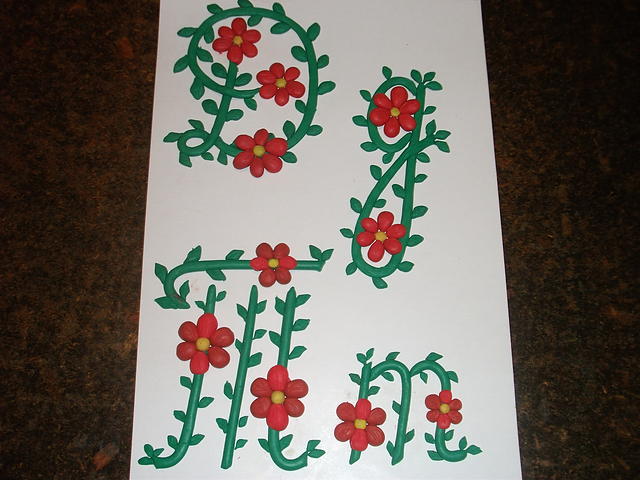 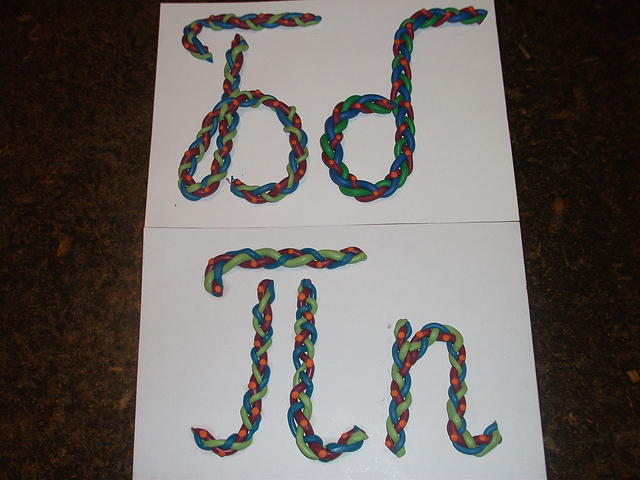 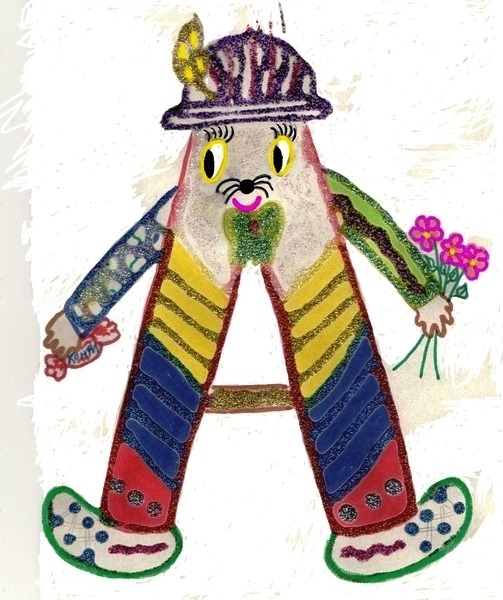 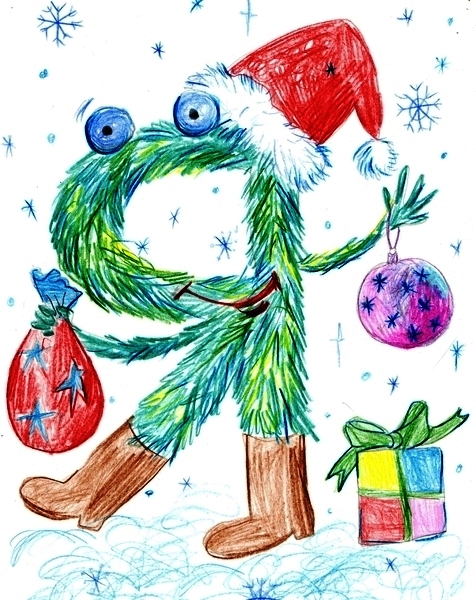 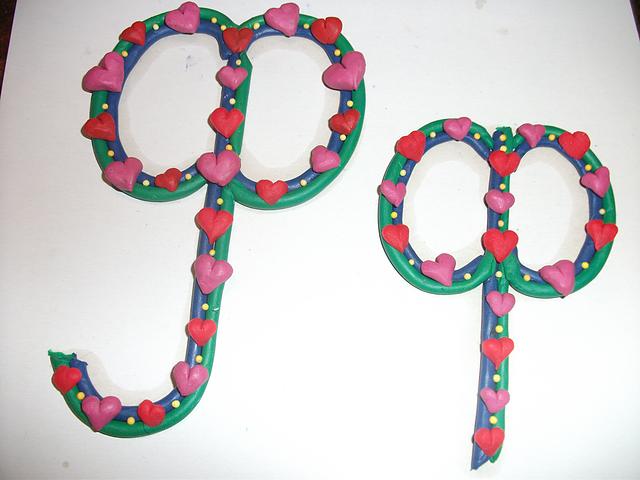 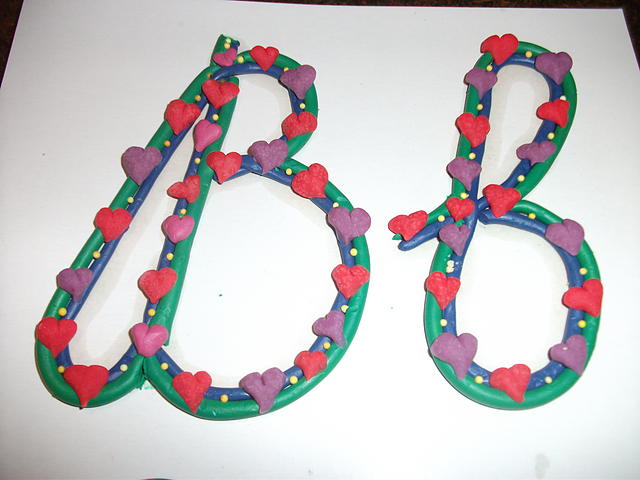 Внеурочная деятельность обучающихся
*  Участие обучающихся во Всероссийских конкурсах
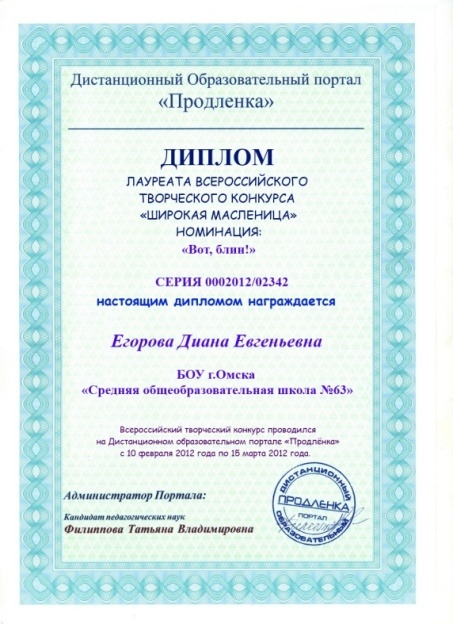 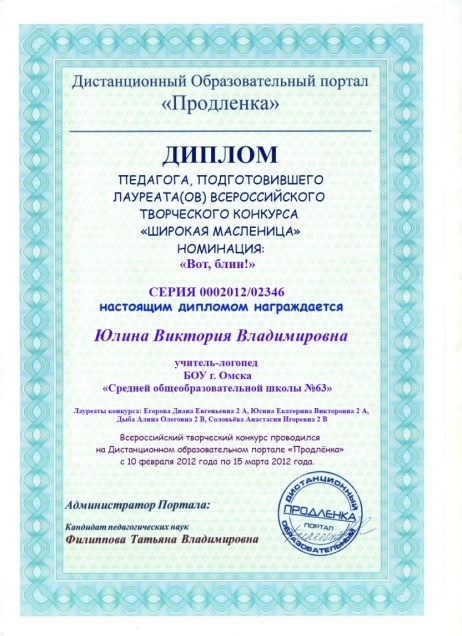 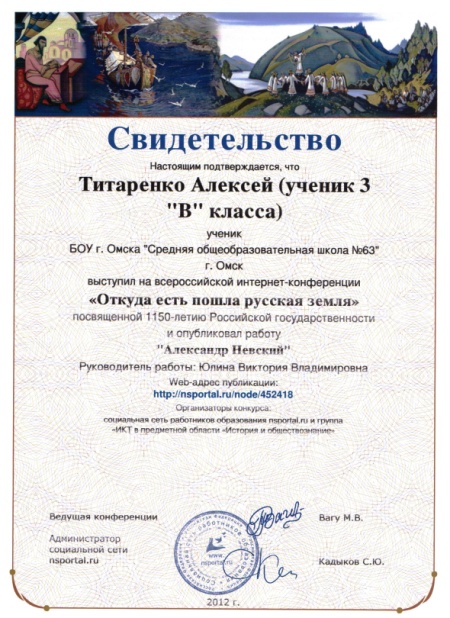 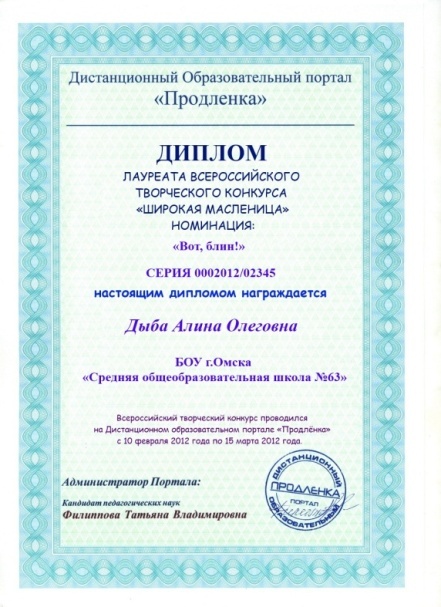 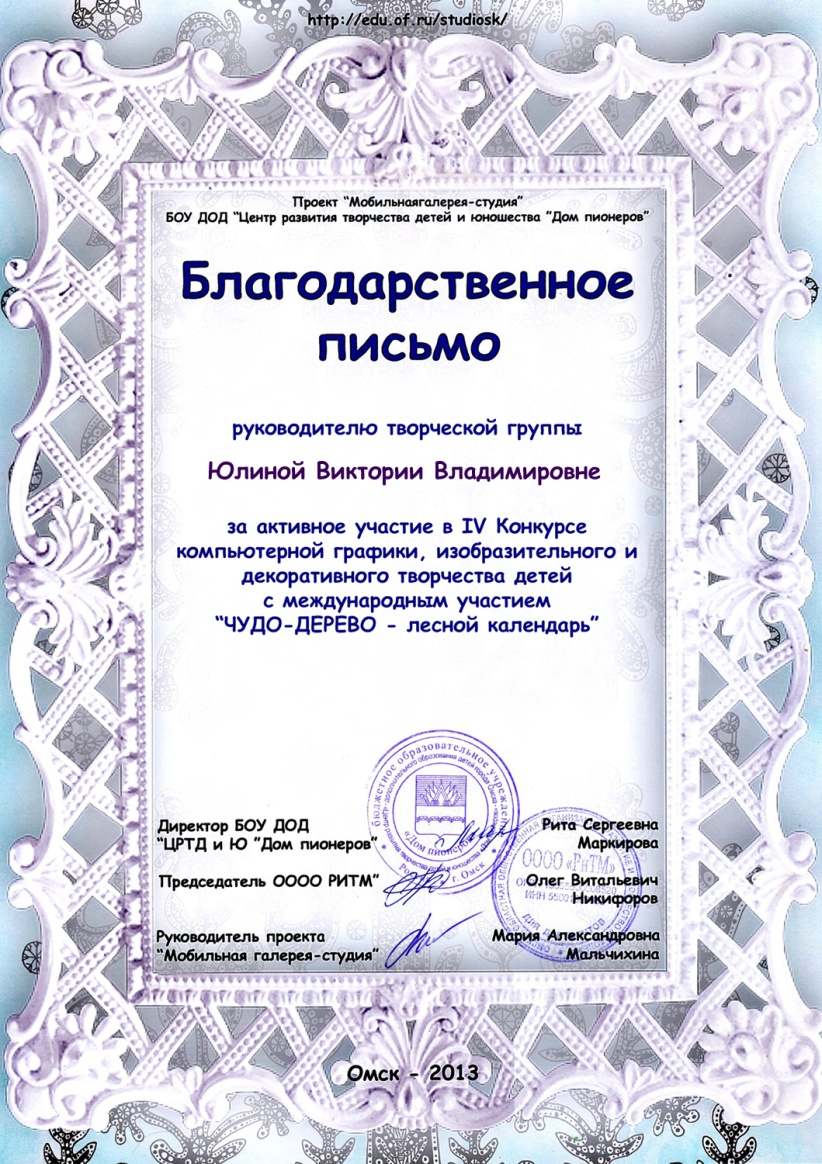 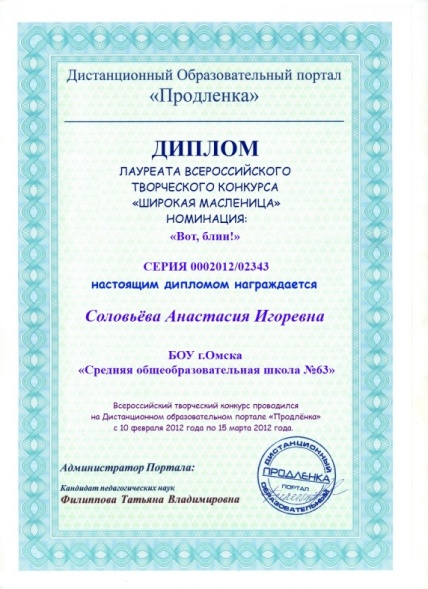 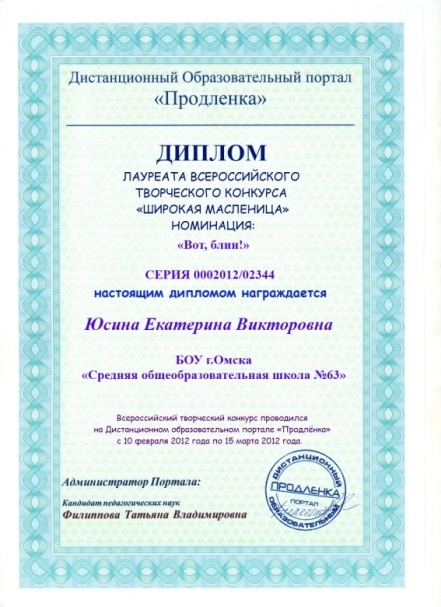 *  Участие обучающихся в Международных конкурсах
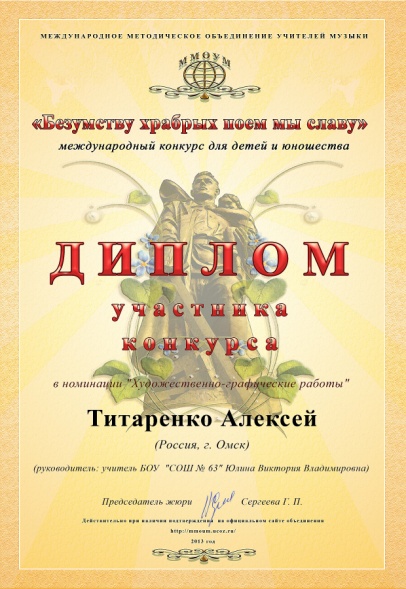 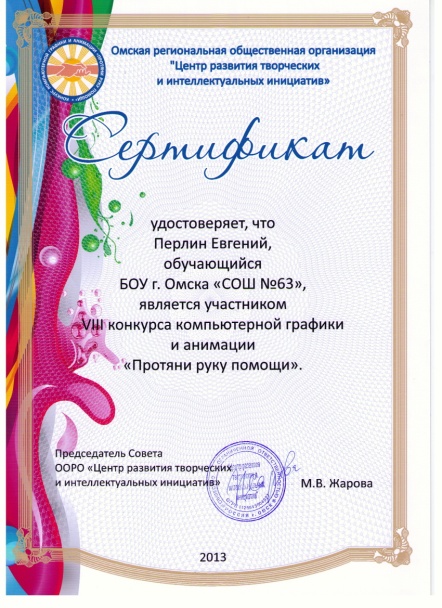 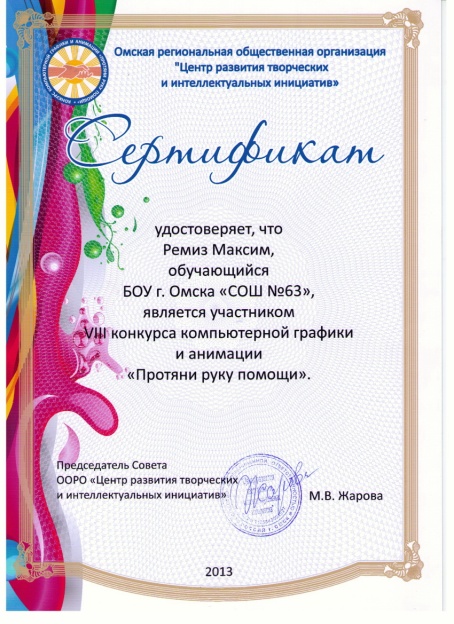 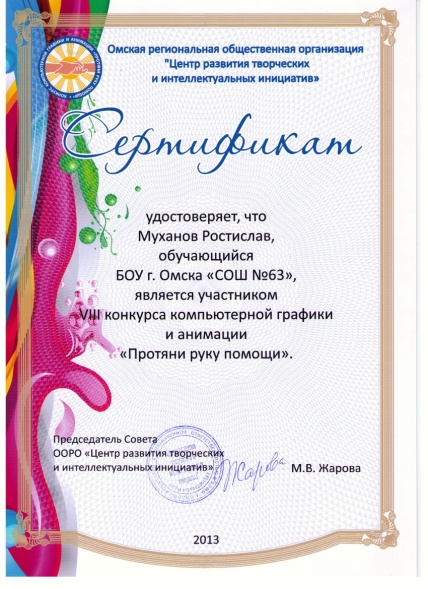 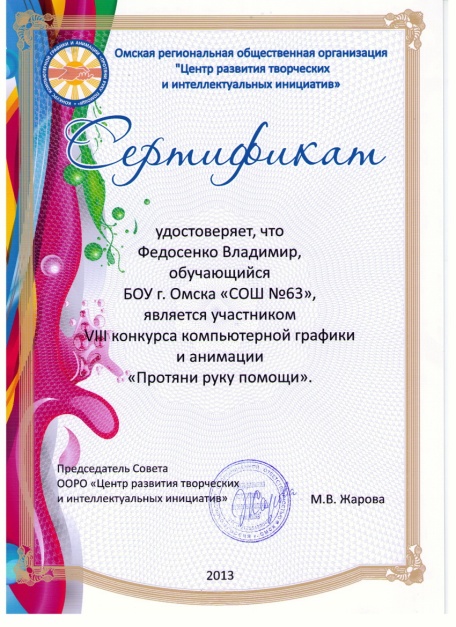 Информация о консультациях для педагогов, специалистов и родителей (законных представителей) за период с 2010-2013
Тема педагогического опыта: «Предупреждение и коррекция нарушений письменной речи у младших школьников с использованием компьютерных технологий».
ОБСЛЕДОВАНИЕ РЕЧИ- Электронная  база данных о обучающихся и динамике их речевого развития; бланки речевых карт, логопедических представлений, заявлений, договоров, речевые характеристики, анкеты для родителей и учителей; таблицы, диаграммы.      МЕТОДИЧЕСКАЯ СИСТЕМА РАБОТЫ УЧИТЕЛЯ-ЛОГОПЕДА С ИСПОЛЬЗОВАНИЕМ  ИКТ
ОБСЛЕДОВАНИЕ РЕЧИ
- Электронная  база данных о обучающихся и динамике их речевого развития; бланки речевых карт, логопедических представлений, заявлений, договоров, речевые характеристики, анкеты для родителей и учителей; таблицы, диаграммы.
Устной 
- комплексы диагностических заданий по всем разделам логопедии (карточки предметные и сюжетные).
Письменной
- тесты для списывания, для чтения, тексты диктантов, деформированные тексты и предложения.
ЛОГОПЕДИЧЕСКИЕ ЗАНЯТИЯ ПО КОРРЕКЦИИ НАРУШЕННЫХ ФУНКЦИЙ
Речевых
Фонетико-фонематических процессов.
Лексико-грамматического строя речи.
Нарушений процессов чтения и письма.
Неречевых
Мелкой моторики пальцев рук.
Психических процессов: внимания, памяти, мышления.
КОНСУЛЬТАТИВНО-ПРОФИЛАКТИЧЕСКАЯ РАБОТА
Развивающие логопедические программы («Маша и Медведь. Развивающие задания для малышей», «Занимательная логика»);
Развивающие логопедические программы и тренажёры по всем разделам логопедии («Игры для Тигры», «Баба-Яга учится читать», «Учимся говорить правильно», «Пойду туда не знаю куда», «Весёлая азбука»);
Размноженный с помощью МФУ дидактический материал (индив. карточки, перфокарты, сюжетные и  предметные картинки);
Презентации занятий.
Сотрудничество с коллегами
- Осуществление взаимодействия через локальную сеть школы.
Работа с родителями
- Памятки для родителей по вопросам речевого развития младших школьников, составленные и размноженные с помощью компьютера (сканера, принтера);
- Презентации к беседам, лекциям на родительских собраниях;
-Сайт в Интернете http://nsportal.ru/yulina-viktoriya-vladimirovna;
ПОВЫШЕНИЕ КВАЛИФИКАЦИИ
Научно-исследовательская работа
- Систематизация электронных ресурсов и методических разработок;
- Чтение электронных рассылок и сайтов по логопедии, специальной педагогике (http://www.logoped.ru, http://www.defectolog.ru, http://www.zavuch.info).
Аналитическая работа
- Чтение и анализ электронных книг и специальных журналов («Логопед», «Дефектология», «Здоровье детей»)
Семинары и методические объединения, конференции, курсы повышения профессиональной компетенции
- Практическое освоение и совершенствование навыков работы в программах Microsoft Power Point, Microsoft Word, Exel
Распространение педагогического опыта
Распространение педагогического опыта
Распространение педагогического опыта